Woordenschat les 1.6
Thema werken
De woorden die je vandaag leert:
knippen
oefenen
meten
timmeren
de telefoon
knutselen
plakken
zagen
het werktuig
de opdracht
uitvinden
verven
Thema werken: knutselen
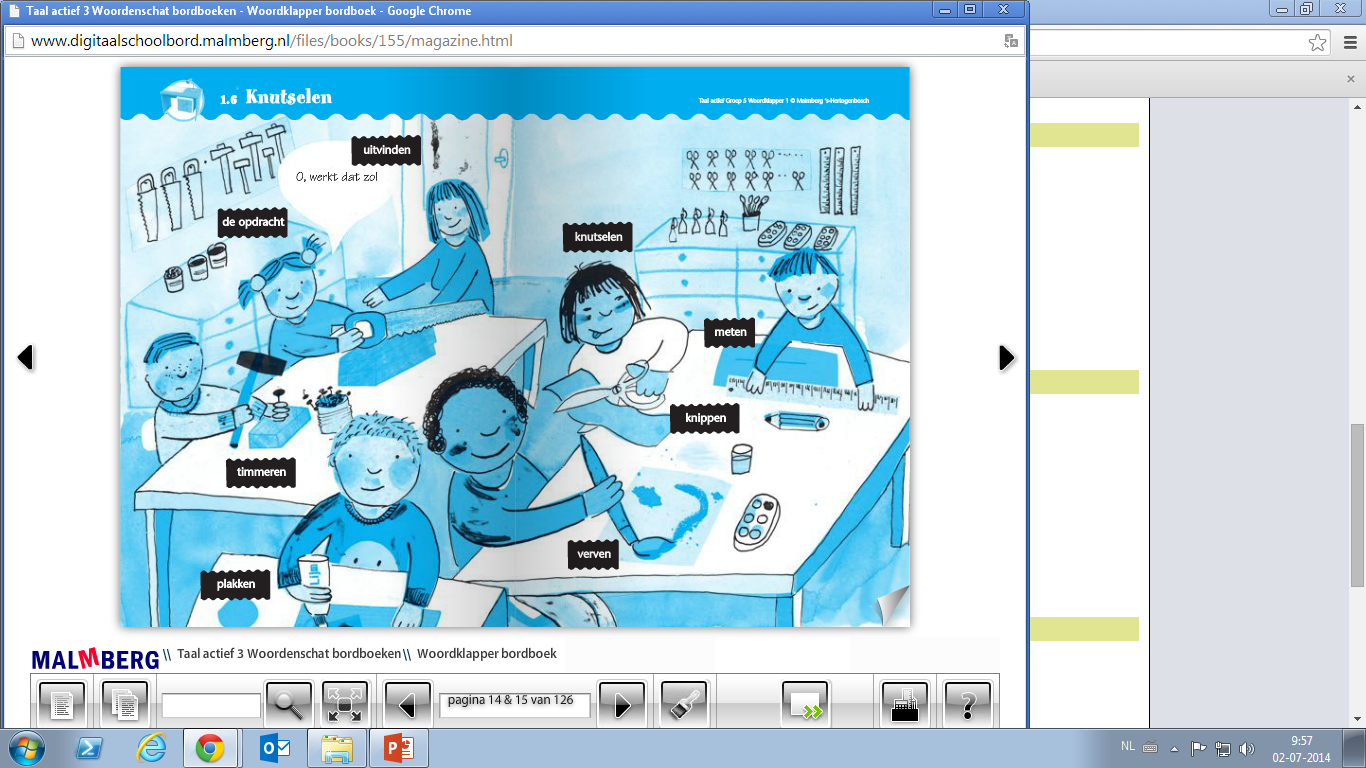 Werken op school: 
de handvaardigheidsles
zagen
Iets met een zaag in stukken delen.
Het werktuig
Een groot soort gereedschap.

Voorbeelden hiervan zijn: een graafmachine en een zaagmachine.
oefenen
Dit doe je om iets te leren. Je doet de oefening steeds opnieuw.
De telefoon
Een apparaat waarmee je over een afstand met iemand kunt praten.
knippen
Met een schaar een snee in iets maken.
knutselen
Voor je plezier handvaardigheid doen. Voor je plezier dingen van papier, hout….enz. maken.
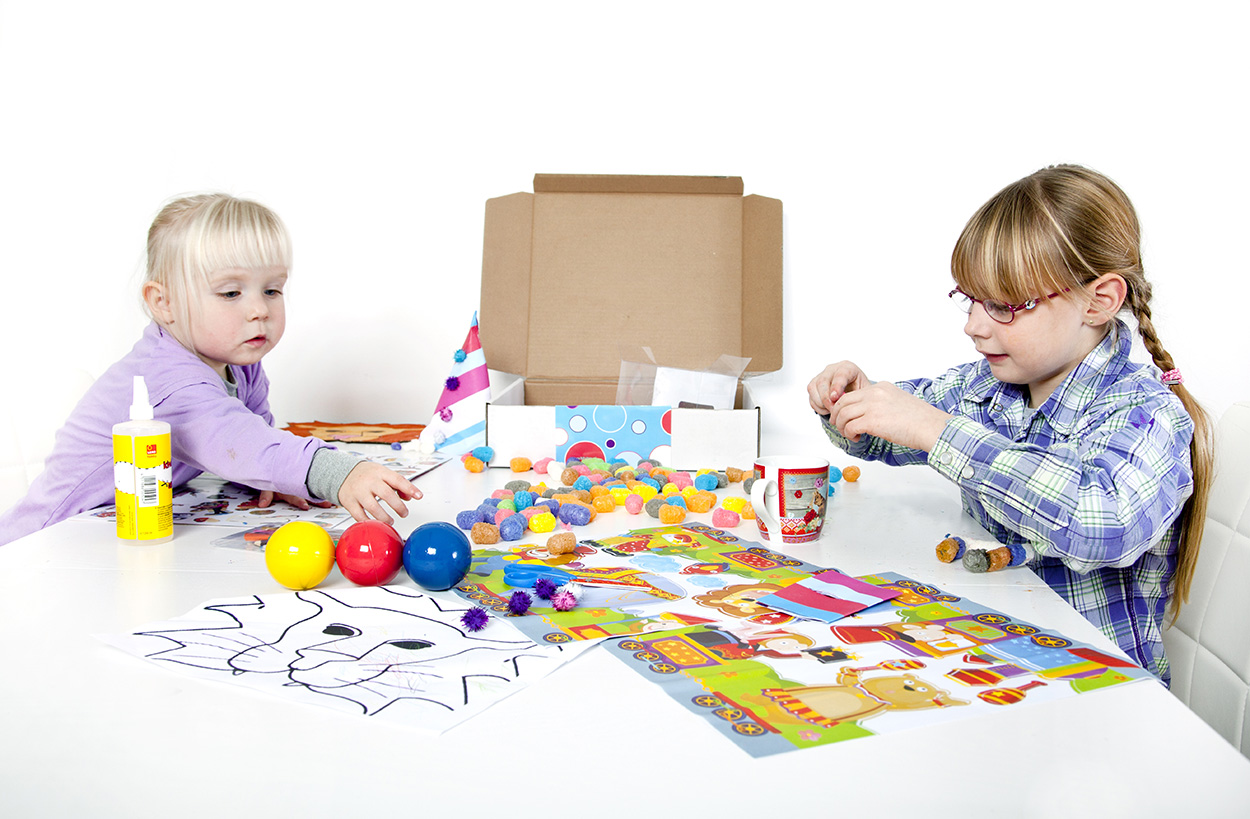 meten
Met een liniaal of meetlint kijken hoe groot iets is.
De opdracht
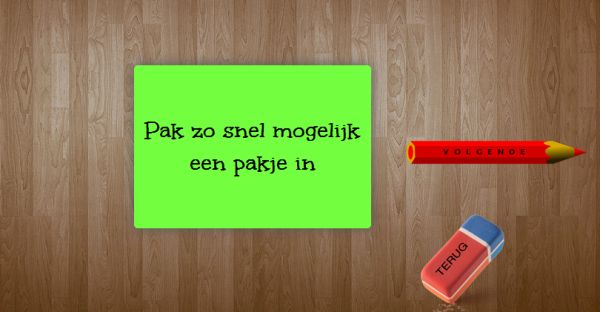 Een taak die je hebt gekregen. Deze taak moet je doen.
plakken
Iets vastmaken met lijm.
timmeren
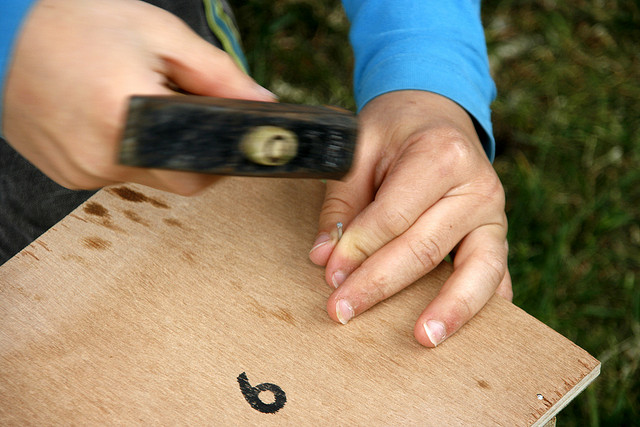 Met een hamer en spijkers hout aan elkaar vastmaken.
verven
Met een kwast en verf iets een andere kleur geven.
uitvinden
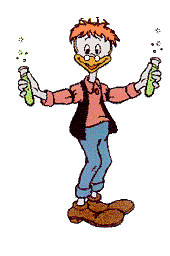 Je komt iets te weten. Je bedenkt iets en maakt het, soms als eerste.